ný stjórnarskrá: handa hverjum?til hvers?
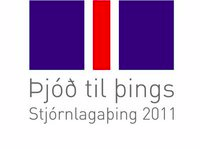 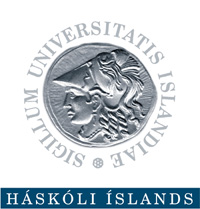 Þorvaldur Gylfason
Opinber fyrirlestur 
í hátíðasal Háskóla Íslands
20. janúar 2011
ágrip
Tvö efni til umhugsunar
Til hvers þurfum við nýja stjórnarskrá? Handa hverjum?
Hver eru rökin?
Hvernig liggur landið?
Hverjar eru skoðanir þjóðkjörinna fulltrúa á stjórnlagaþingi (SÞ)? 
Þeir hafa lýst þeim sjálfir með skýrum svörum við spurningum DV fyrir kosninguna til SÞ 27. nóvember 2010
Sjá einnig yfirlit í DV um svör frambjóðenda og almennings 26. nóvember 2010
Gott að vita
1
Rök fyrir nýrri stjórnarskrá:við reisum girðingar
Markmið sérhverrar stjórnarskrár er öðrum þræði að reisa girðingar til að vernda almenning fyrir yfirvöldum
Þess vegna á fólkið sjálft að setja sér stjórnarskrá frekar en stjórnmálamenn
Því kemur til greina að hefja stjórnarskrána í fyrstu persónu fleirtölu: þjóðin býr sér til lögvarðar leikreglur og sáttmála handa sjálfri sér
Þjóð, sem hefur orðið fyrir þungbærum skaða af völdum stjórnmálamanna og annarra, þarf nýja eða breytta stjórnarskrá til að girða fyrir frekari afglöp og ofríki af því tagi, sem ollu skaðanum
Rök fyrir nýrri stjórnarskrá:við sitjum öll við sama borð
Ný stjórnarskrá lýðveldisins gæti hafizt eitthvað á þessa leið:
Við Íslendingar setjum okkur þessa stjórnarskrá til að tryggja almannahag, frelsi, jafnrétti, bræðralag, lýðræði og mannréttindi, ábyrgð, gegnsæi, réttlæti og velferð okkar allra og til að efla friðsæld og öryggi lýðveldisins okkur öllum til heilla og hagsbóta og afkomendum okkar
Við sitjum öll við sama borð
Sérhverjum Íslendingi ber að virða stjórnarskrána, æðstu lög landsins
Rök fyrir nýrri stjórnarskrá:hverju þurfum við að breyta?
Meginefni stjórnarskrárinnar speglar þær grundvallarhugsjónir, sem upphafsorðin lýsa 
Stjórnarskráin þarf að minni hyggju m.a. að
Treysta þrískiptingu framkvæmdarvalds, löggjafarvalds og dómsvalds með því að styrkja Alþingi og dómstólana gagnvart framkvæmdarvaldinu
Fækka þingmönnum og ráðherrum, og ráðherrar eiga ekki að sitja á þingi
Efla lýðræði með því að jafna atkvæðisréttinn, gera landið að einu kjördæmi og vísa ýmsum mikilvægum málum til þjóðaratkvæðis, þó ekki sköttum og skuldum 
Setja ákvæði um varnir gegn klíkuskap og spillingu, skipun embættismanna, upplýsingaskyldu stjórnvalda, stjórnmálaflokka, starfsemi þeirra og fjárreiður
Tryggja ótvíræð yfirráð ríkisins, það er þjóðarinnar, yfir auðlindum sínum í samræmi við hina alþjóðlegu mannréttindaskrá Sameinuðu þjóðanna
Rök fyrir nýrri stjórnarskrá:breyta eða bylta?
Við þurfum rækilega stjórnarskrá
Stjórnarskráin frá 1944 er í veigamiklum atriðum nær samhljóða stjórnarskrá Danmerkur 
Danska stjórnarskráin hefur dugað Dönum vel, en ...
... Danir eru yfirleitt agaðri en Íslendingar
Eða hvernig skyldi standa á, að íslenzka krónan hefur fallið um 99,95% gagnvart dönsku krónunni frá 1939?
Dugir að bæta stjórnarskrána eða þurfum við að semja nýja stjórnarskrá frá grunni?
Hóflegar breytingar eða gagnger uppstokkun? 
Byrja með autt blað? Sjaldgæft, en ekki óhugsandi
Stjórnarskrár eru lífræn skjöl handa lifandi fólki
Lög breytast jafnan hægt – skv. eðli máls?
Rök fyrir nýrri stjórnarskrá:litlar breytingar frá 1944
Umræður um þörfina fyrir breytingar á stjórnarskránni frá 1944 hófust árið eftir
Stjórnarskráin var lítt breytt frá 1874, enda var hún sett til bráðabirgða
Þrátt fyrir ýmsar þingskipaðar nefndir og ötult starf um langt árabil, hefur Alþingi ekki tekizt að gera nema lítils háttar breytingar
Breytt kjördæmaskipan 1959, 1984 og 1999
Breytt skipan Alþingis 1991 (deildaskipting afnumin)
Breytt og ný mannréttindaákvæði 1995
Breytt ákvæði um Ríkisendurskoðun 1995
Lækkun kosningaaldurs 1968 og 1984
Lögin frá 2010 um þjóðkjörið SÞ spegla vilja Alþingis nú eftir hrun til gagngerra breytinga
Rök fyrir nýrri stjórnarskrá:þjóðkjörið SÞ, ekki þingskipað
SÞ þarf að koma sér saman um nýja eða breytta stjórnarskrá og fá Alþingi til að bera hana undir bindandi þjóðaratkvæði
Ekki fer vel á, að Alþingi fjalli um fækkun alþingismanna og ýmis önnur atriði, sem varða hag þeirra sjálfra í nýrri stjórnarskrá
Rök fyrir nýrri stjórnarskrá:í áföngum eða einum rykk?
Eiga tillögur SÞ að miða að endurskoðun stjórnarskrárinnar í heild eða einungis þeirra þátta, sem sýnast varða hrunið?
Rökin fyrir heildarendurskoðun eru, að nú er lag
Rökin fyrir endurskoðun til bráðabirgða eru, að brýnast sé að skerpa á þrískiptingu valds og öðrum stjórnskipunarákvæðum til að draga úr líkum þess, að sagan endurtaki sig
SÞ gæti lagt fram tillögur til bráðabirgða
Nýtt eða framlengt SÞ gæti síðan hnýtt lausa enda á lengri tíma og lagt til endanlega gerð
Að semja nýja stjórnarskrá: tvíþætt verkefni
Tæknilegt verkefni
Stjórnarskráin er samfélagssáttmáli á alþýðlegu lagamáli, þar sem ekkert má rekast á annars horn
Pólitískt verkefni
Stjórnarskránni er ætlað að innsigla sáttmála fólksins í landinu um sameiginleg gildi og markmið
Stjórnarskráin hlýtur að spegla og bergmála sögu lands og þjóðar, stundum nýliðna sögu
Stjórnarskrár Suður-Afríku (1997), Eistlands (1992) og Þýzkalands (1949) eru til marks
Stjórnarskrár snerta hagsmuni líkt og önnur löggjöf, og um breytingar á þeim geta verið skiptar skoðanir
Stjórnarskrár eru öðrum þræði, kannski fyrst og fremst, pólitískar málamiðlanir
Umboð og aðferð
Kjörsókn fyrr og nú
Fyrir þjóðfundinn 1851: um 30%
Atkvæðagreiðslan um sambandslögin 1918: 43,8%
Kosningin til stjórnlagaþings 2010: 36,8%
84.000 kjósendur greiddu atkvæði í kosningunni til stjórnlagaþings 2010
72.000 kjósendur greiddu Sjálfstæðisflokknum og Framsóknarflokknum atkvæði sitt 2009
96.000 kjósendur greiddu Samfylkingunni og VG atkvæði sitt 2009
SÞ sótti umboð sitt til þjóðarinnar og þarf því að fá að skila tillögum sínum heim aftur 
Alþingi leggi tillögur SÞ í dóm þjóðarinnar
2
Hvernig landið liggur
Skoðanir þjóðkjörinna fulltrúa á SÞ
Spurningar DV
23 fulltrúar svöruðu DV, 2 svöruðu ekki
444 frambjóðendur af 522 svöruðu DV og um 34.000 kjósendur
Litaskalinn er eins og umferðarljós
Mjög hlynnt
Frekar hlynnt
Hlutlaus
Frekar andvíg
Mjög andvíg
Skoðum svörin
Breyta stjórnarskránni?
19 með
Hvað finnst 444 frambjóðendum?
Breyta stjórnarskránni?
Frambjóðendur
90% gegn 8%
Kjörnir fulltrúar
19 gegn 3
Hvað finnst almenningi?
Breyta stjórnarskránni?
Almenningur
65% gegn 17%
Kjörnir fulltrúar
19 gegn 3
Capacent: 68% gegn 18%
Breyta stjórnarskránni?
Almenningur
65% gegn 17%
Kjörnir fulltrúar
19 gegn 3
Auðlindir í þjóðareign?
Er verið að kalla eftir dauðum bókstaf? Varla
22 með
Jafnt vægi atkvæða óháð búsetu?
20 með
Landið Eitt kjördæmi?
14 með,
5 á móti
persónukjör?
16 með
Málskotsréttur forsetans?
18 með
Á að auka valdheimildir forsetans?
8 með,
5 á móti
Á að takmarka hversu lengi forseti getur setið?
21 með
Þingræði frekar en forsetaræði?
17 með
Bein kosning ríkisstjórnar?
11 með,
9 á móti
Á að takmarka hversu lengi forsætisráðherra getur setið?
18 með
Eiga Ráðherrar að sitja á alþingi?
20 á móti
Fækka þingmönnum?
14 með,
7 á móti
Á dómsmálaráðherra  einn að skipa hæstaréttardómara?
23 á móti
Á ráðherra einn að skipa í embætti?
18 á móti
þjóðaratkvæðagreiðslur?
21 með
Opnar yfirheyrslur á Alþingi?
17 með
Réttur til upplýsinga?
20 með
Skýr samhljómur
Sjónarmið fulltrúa á SÞ fara saman um flest aðalmál og spegla niðurstöður þjóðfundar 2010
Eigi að síður eru skiptar skoðanir um valdmörk stjórnmálaflokka, framkvæmdarvalds og löggjafarvalds
17 eru hlynnt þingræði, 3 eru hlynnt forsetaræði
11 eru hlynnt beinu kjöri ríkisstjórnar, 9 eru andvíg
Tilfærsla valds frá stjórnmálaflokkum til fólksins
8 eru hlynnt auknum valdheimildum forsetans, en 5 eru andvíg
Tilfærsla valds frá flokkunum til forsetans og fólksins
Málamiðlun þarf til að sætta ólík sjónarmið
Upprifjun
Hvernig á að skipa ríkisstjórn?
Þversögn? Kannski ekki
17
Bein kosning ríkisstjórnar?
Þingræði?
Lýðræðislegt umboð
Sjónarmið kjörinna fulltrúa ríma vel við skoðanir frambjóðendahópsins í heild og skoðanir almennings skv. könnun DV
Hvergi umtalsvert misræmi
Bitamunur en ekki fjár
Tökum fjögur dæmi
Jafnt vægi atkvæða óháð búsetu?
Landið eitt kjördæmi?
Fækka alþingismönnum?
Á ráðherra einn að skipa í embætti?
Jafnt vægi atkvæða óháð búsetu?
Frambjóðendur82% gegn 10%
Kjörnir fulltrúar20 gegn 2
Jafnt vægi atkvæða óháð búsetu?
Skýr krafa um jafnan atkvæðisrétt
Almenningur72% gegn 17%
Kjörnir fulltrúar20 gegn 2
Landið Eitt kjördæmi?
Frambjóðendur71% gegn 17%
Kjörnir fulltrúar14 gegn 5
Landið Eitt kjördæmi?
Fær leið að settu marki, en ekki eina færa leiðin
Almenningur68% gegn 23%
Kjörnir fulltrúar14 gegn 5
Fækka þingmönnum?
Frambjóðendur57% gegn 32%
Kjörnir fulltrúar14 gegn 7
Fækka þingmönnum?
Þingmenn á Barbados (300.000 íbúar) eru 30
Almenningur57% gegn 30%
Kjörnir fulltrúar14 gegn 7
Á ráðherra einn að skipa í embætti?
Frambjóðendur6% gegn 85%
Kjörnir fulltrúar1 gegn 18
Á ráðherra einn að skipa í embætti?
Þungur áfellisdómur yfir embættaveitingum
Almenningur6% gegn 80%
Kjörnir fulltrúar1 gegn 18
Fólkið í landinu vill breytingar á stjórnarskránni
Svör almennings og 444 frambjóðenda sýna, að fólkið í landinu vill breytingar á stjórnarskránni
Kjörnir fulltrúar á SÞ eru flestir sama sinnis
Hvers vegna stangast stjórnarskráin á við þjóðarviljann eins og hann birtist í könnun DV?
Kannski tók þjóðin sinnaskiptum eftir hrun
Kannski gerir hún sér gömlu leikreglurnar ekki lengur að góðu
Kannski var þjóðin sama sinnis fyrir hrun, en ...
... undi samt við óbreytt ástand eða ...
... vilji hennar fékk ekki framgang innan stjórnmálaflokkanna
Að endingu
Glærurnar má nálgast á vefsetri mínuwww.hi.is/~gylfason
Fulltrúar á SÞ voru, að ætla má, kjörnir á grundvelli þeirra sjónarmiða, sem þeir lýstu opinberlega fyrir kosninguna
Sjónarmið þeirra lágu fyrir í svörum þeirra við spurningum DV, þau ríma vel við skoðanir annarra frambjóðenda og almennings og virðast líkleg til að enduróma í tillögum SÞ
Þess er því að vænta, að SÞ muni leggja til verulegar breytingar á stjórnarskránni í samræmi við vilja þjóðarinnar eins og hann birtist í úrslitum kosningarinnar
Vonandi kýs Alþingi að virða niðurstöðuna
Ákvæði um Þjóðkirkju í stjórnarskrá?
Viðauki 1
6 með, 15 á móti
íslenskan sem þjóðtunga?
Viðauki 2
16 með
Jafnrétti óháð kynhneigð?
Viðauki 3
20 með
Kjarnorkuvopnalaust land?
Viðauki 4
19 með